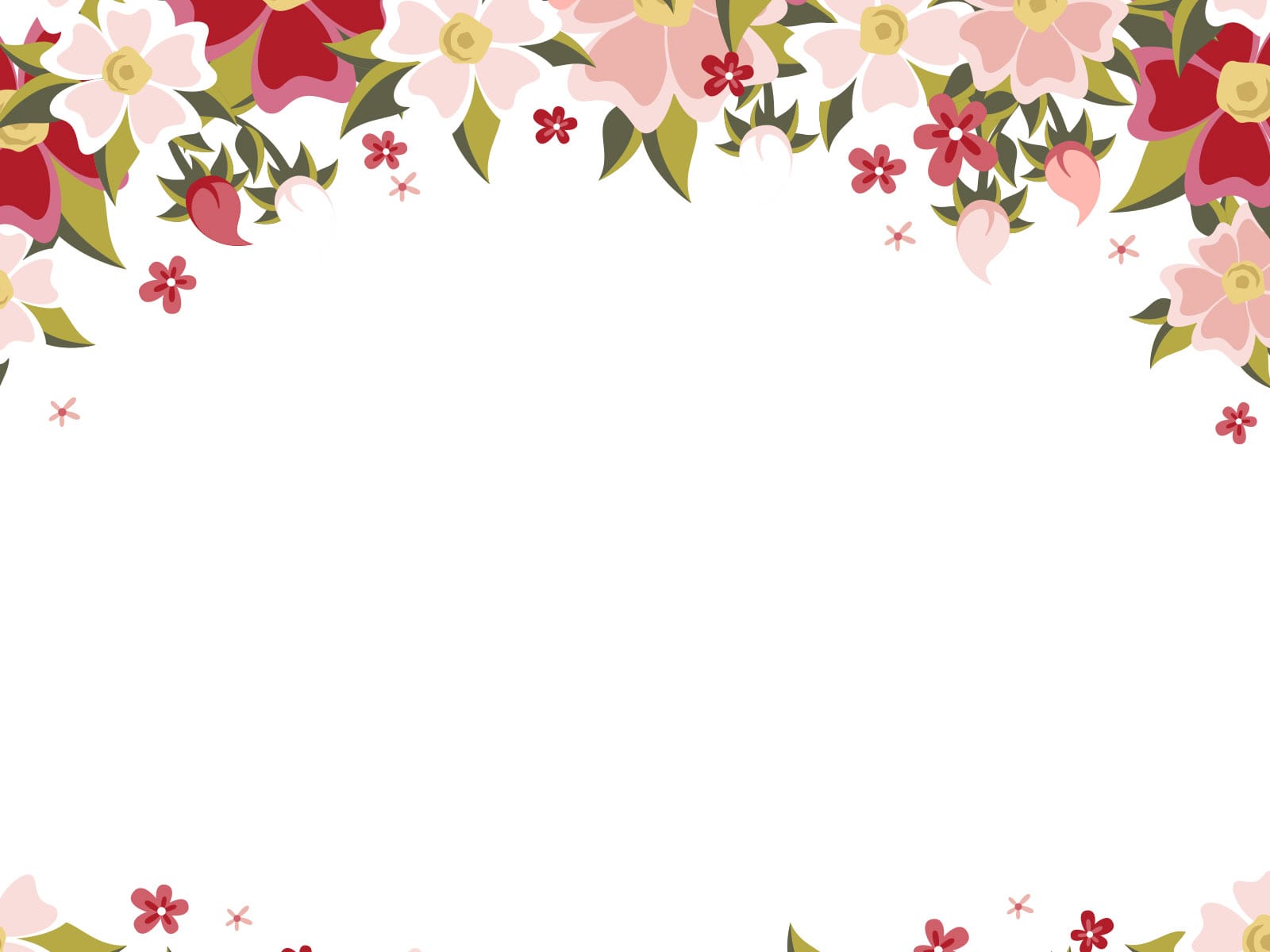 PHÒNG GD & ĐT QUẬN LONG BIÊN
MÔN TIẾNG VIỆT – LỚP 1
BÀI 63: iêt- iêu- yêu
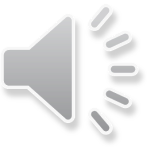 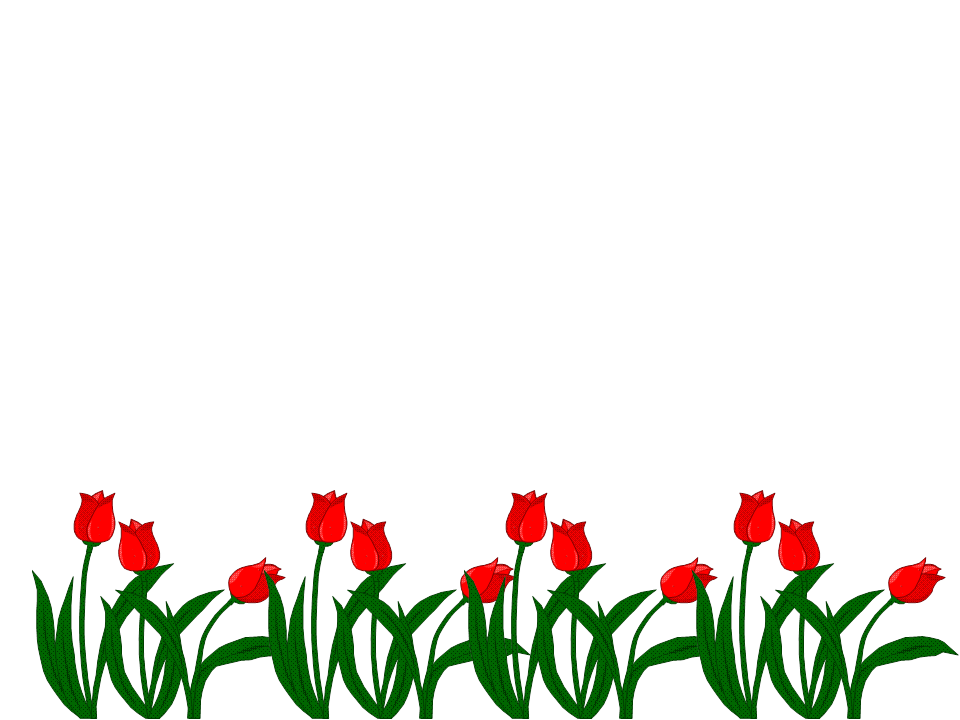 Ôn bài cũ
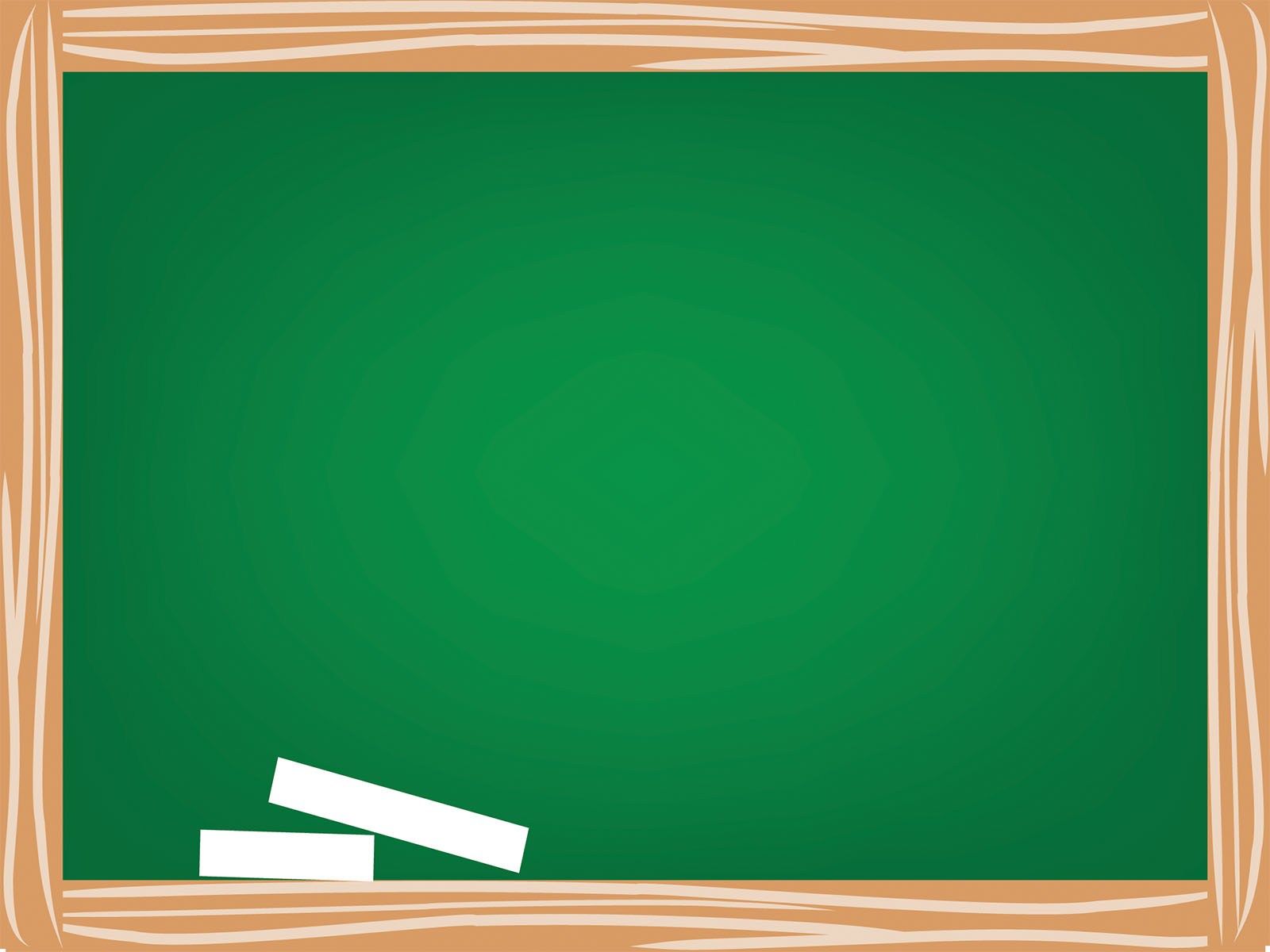 iêng
yên
iêm
liệng
kiễng
diềm
yến
xiêm
yên
sầu riêng
cá kiếm
tổ yến
Hà theo bố đến sân chim. Sân chim có cò, diệc, sáo, bồ nông,… Hà chăm chú nhìn những đàn cò trắng, diệc xám bay liệng, đậu kín trên những ngọn cây. Sau một ngày đi kiếm ăn, từng đàn chim ríu rít về tổ, trông thật yên bình.
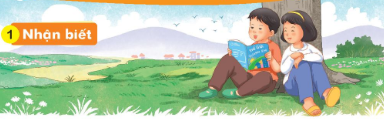 nhiều
Em yêu sách.  Nhờ có sách, em biết nhiều điều hay.
yêu
iêt
iêu
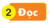 u
iêu
yêu
yê
u
iê
t
iê
iêt
iêt
b
biết
chiết
viết
việt
chiều
diễu
kiểu
yếu
yểu
yêu
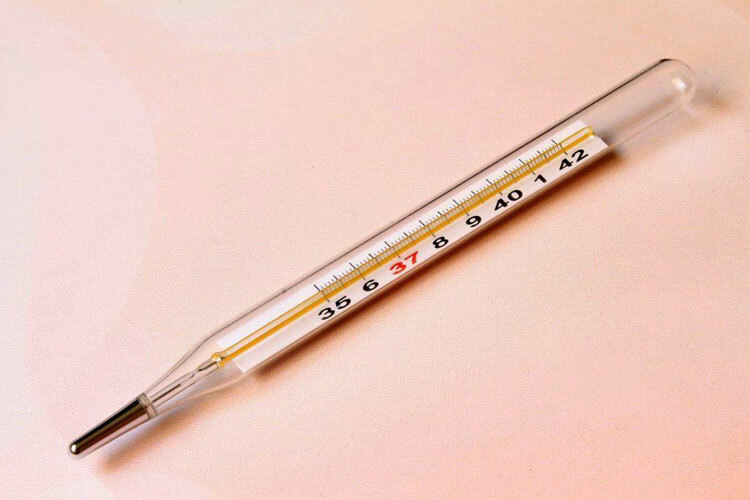 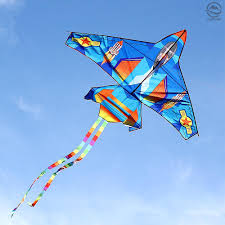 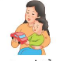 con diều
iêu
yêu chiều
yêu
iêu
nhiệt kế
iêt
nhiệt kế
con diều
yêu chiều
u
iêu
yêu
yê
u
iê
t
iê
iêt
iêt
b
biết
chiết
viết
việt
chiều
diễu
kiểu
yếu
yểu
yêu
nhiệt kế
con diều
yêu chiều
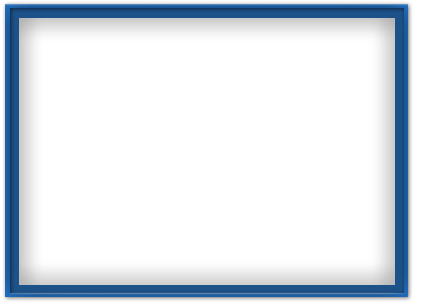 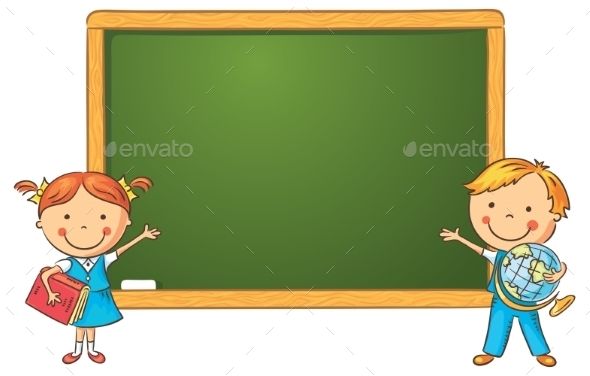 Viết bảng con
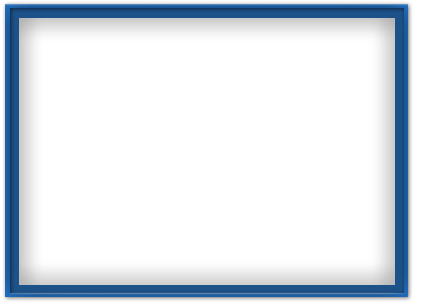 Luyện viết vở
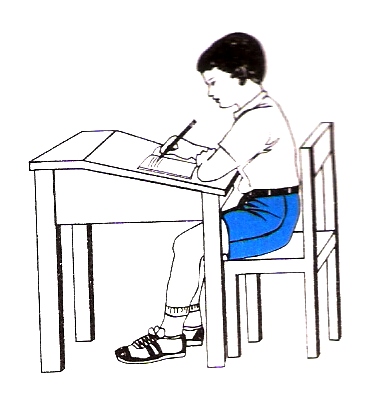 3
Viết
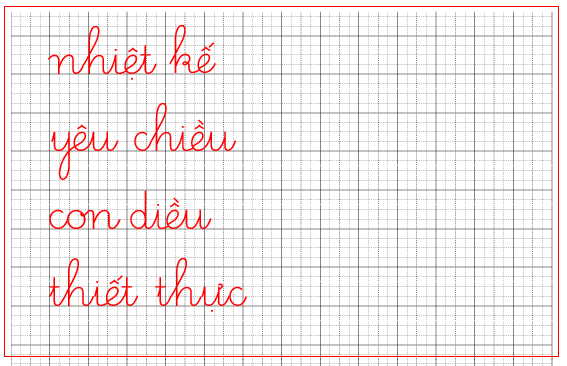 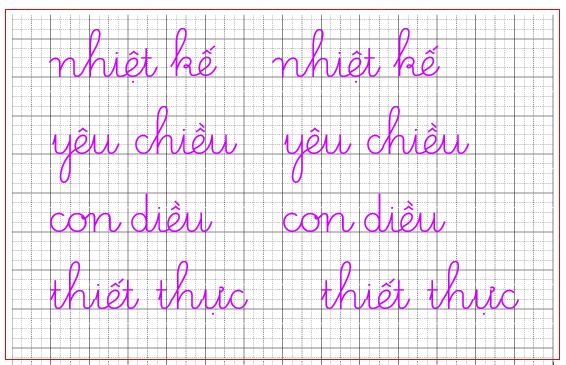 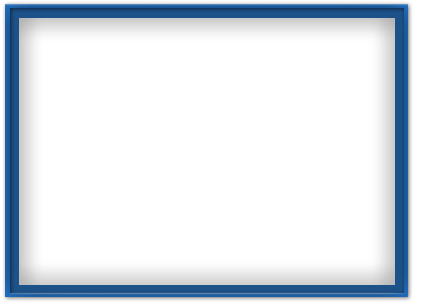 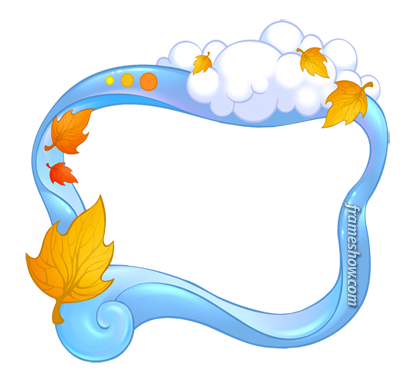 Giải lao
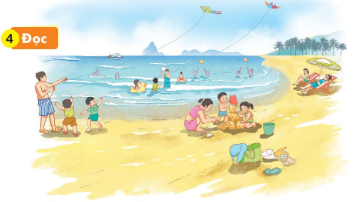 Bố cho Nam và em chơi thả diều. Bố dạy Nam biết cách vừa chạy vừa kéo căng dây và giật giật  để con diều có thể bay cao. Hai anh em thích thú ngắm nhìn những cánh diều sặc sỡ, đáng yêu chao liệng trên bầu trời.
1
Bố cho Nam và em chơi thả diều. Bố dạy Nam biết cách vừa chạy vừa kéo căng dây và giật giật để con diều có thể bay cao. Hai anh em thích thú ngắm nhìn những cánh diều sặc sỡ, đáng yêu chao liệng trên bầu trời.
2
iêt
iều
iêu
3
iêu
yêu
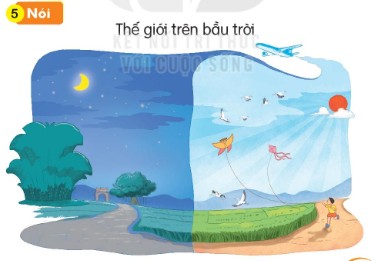 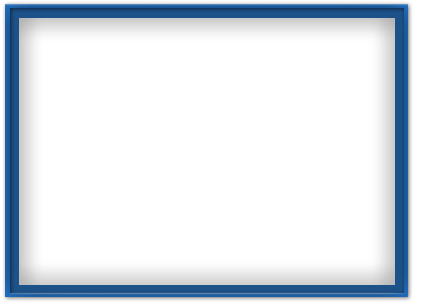 Chân thành cảm ơn các thầy cô giáo